Non-Uniform Residual Stress in Cartilage 
During Mechanical Reshaping
Man M Nguyen; Gregory M Williams, MS; Robert L Sah MD, ScD

Department of Bioengineering & Whitaker Institute of Biomedical Engineering
 University of California-San Diego
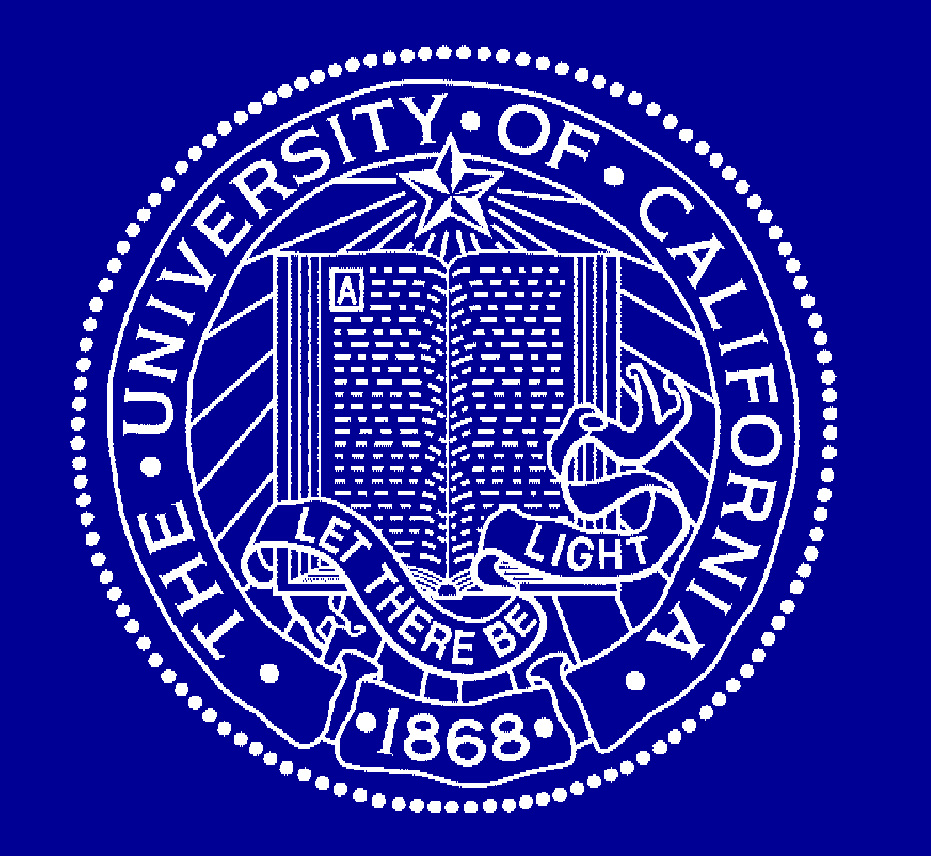 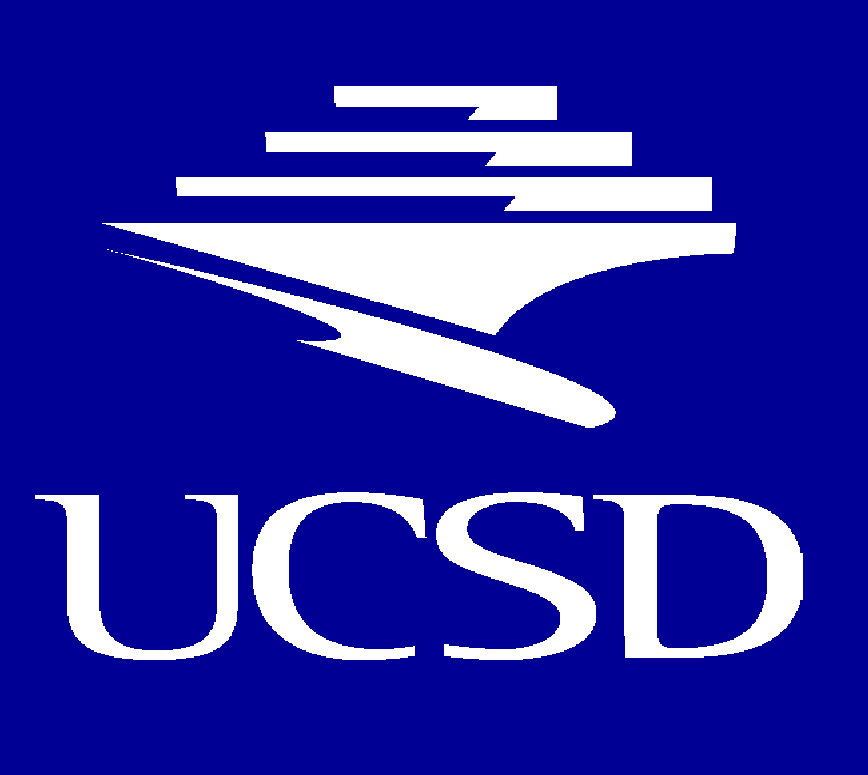 Sample Culture
	I.  Free Swelling Samples (FSW)
2. Opening Angle Analysis
BACKGROUND


Outer
Inner
Cartilage compostion
 Chondrocytes
 Extracellular matrix
 Collagen network
 Proteoglycans (PG) consists of 
A protein core
Glycosaminoglycan (GAG) side chains with negative charged group(s) [2,3]
 Water + Ions
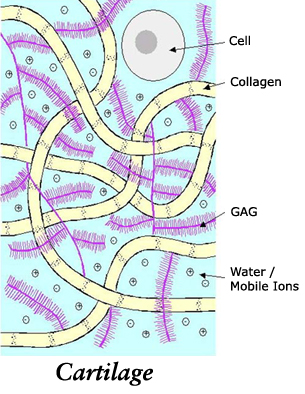 6 days
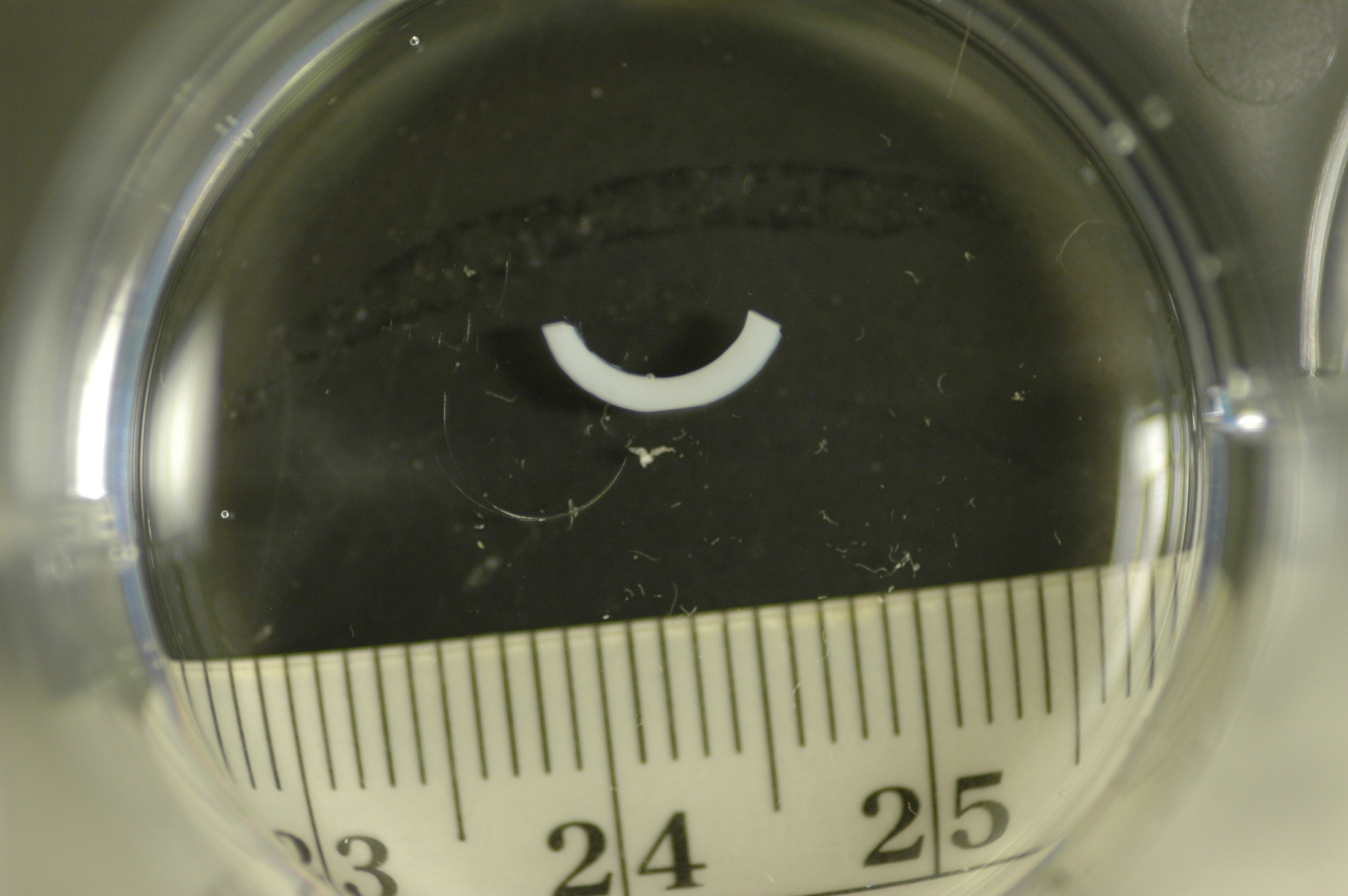 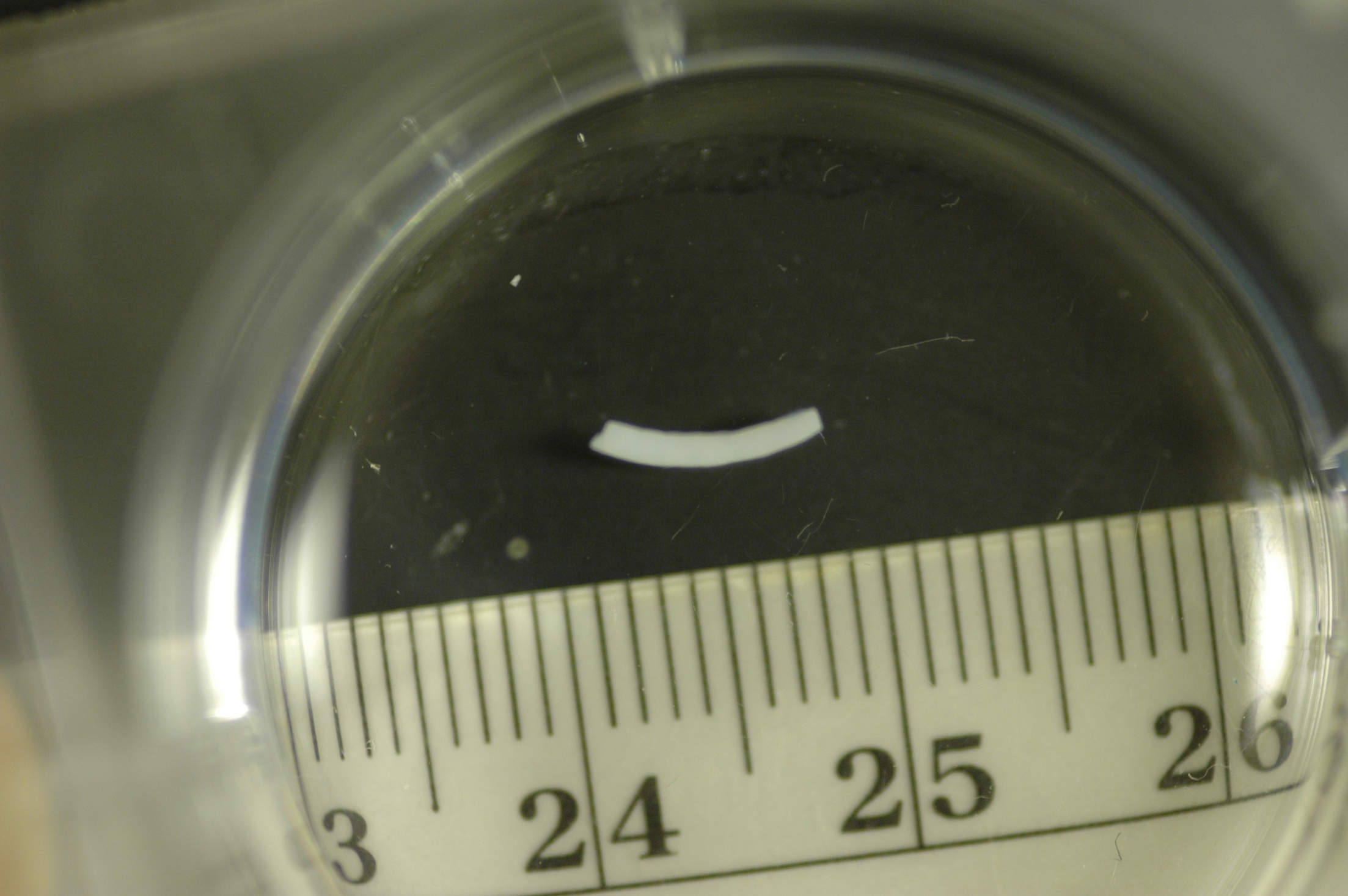 Animal 1
Angle changes (degree)
DMEM+ 20% FBS
100 µg/ml ascorbate
II. Bent Samples
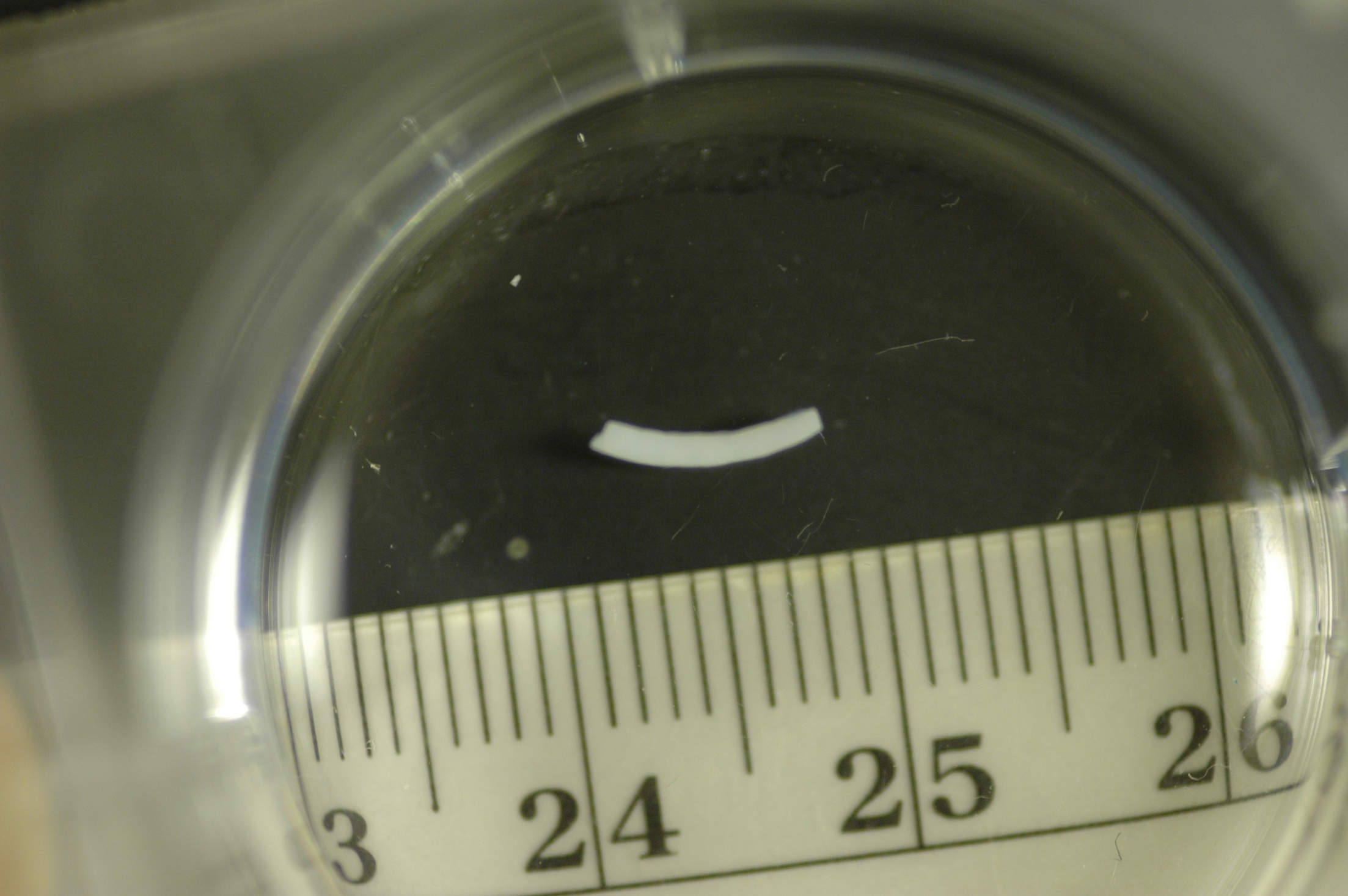 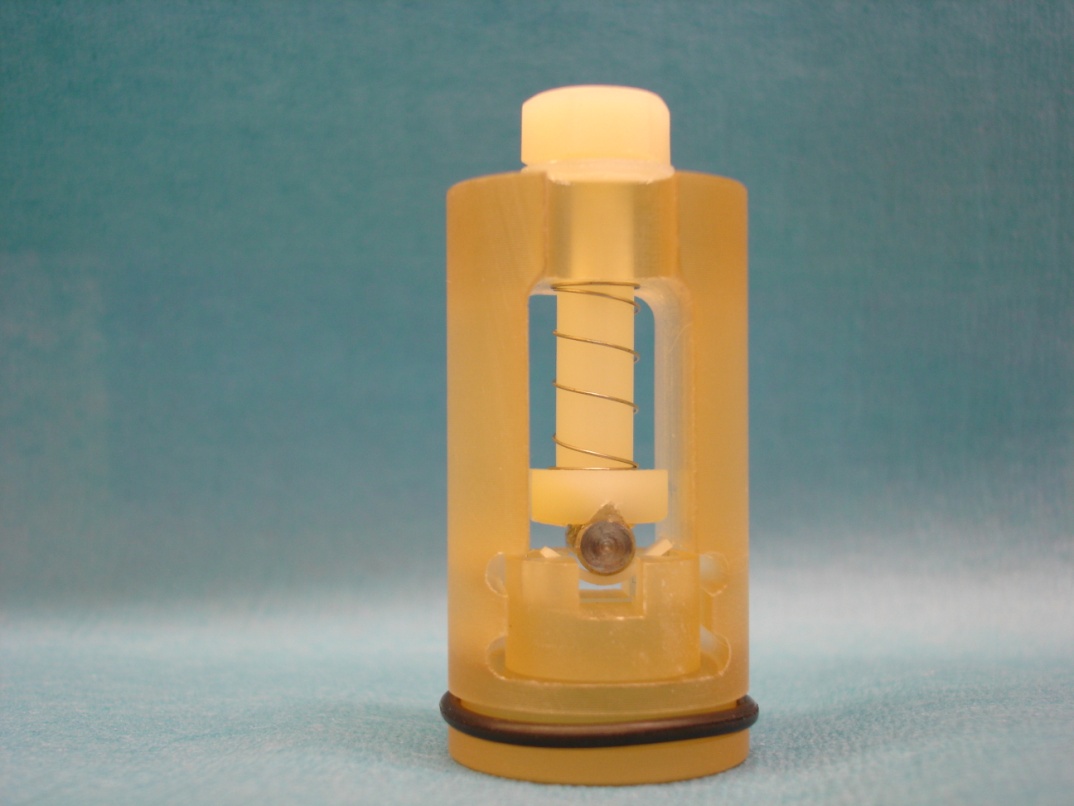 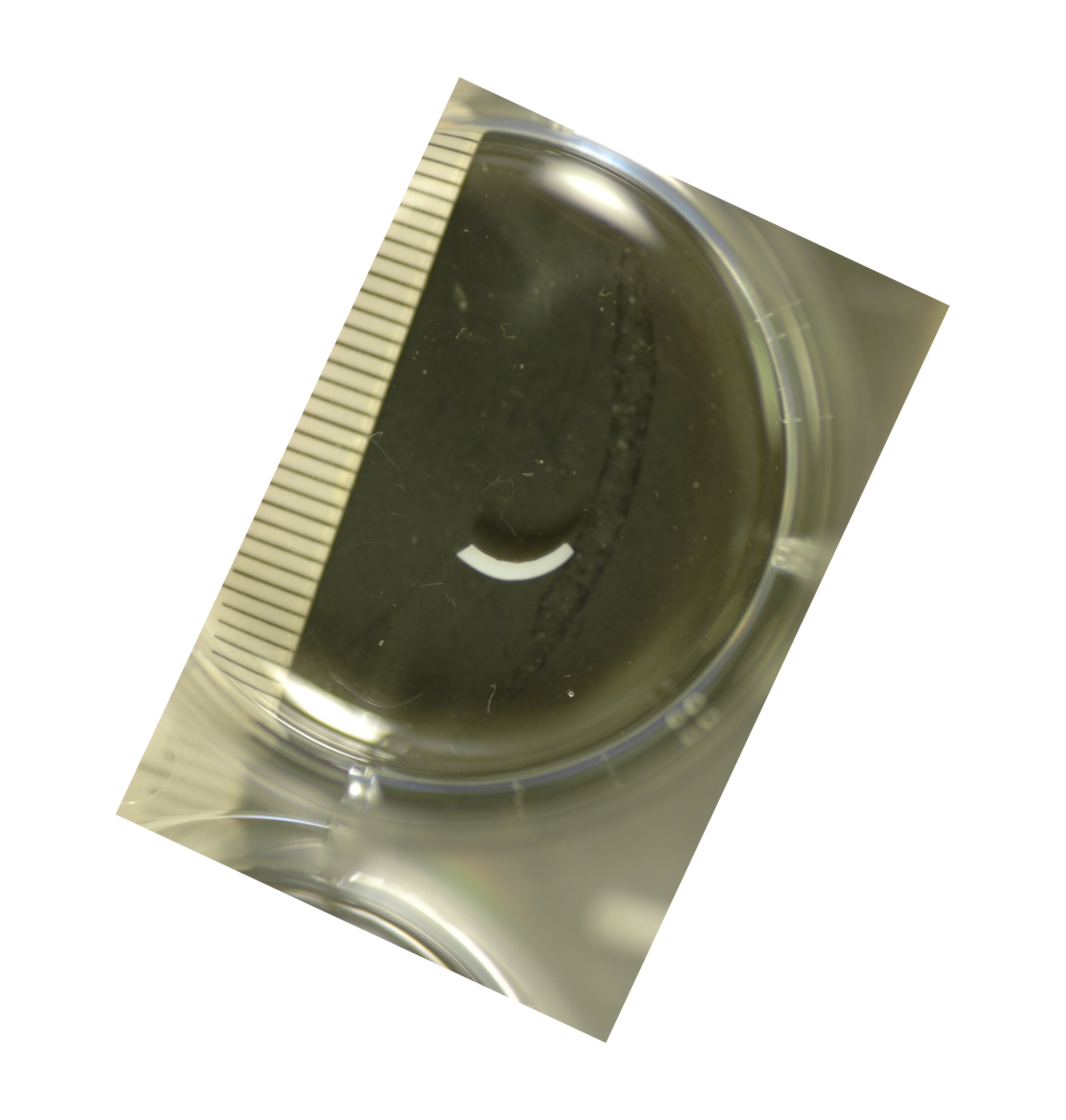 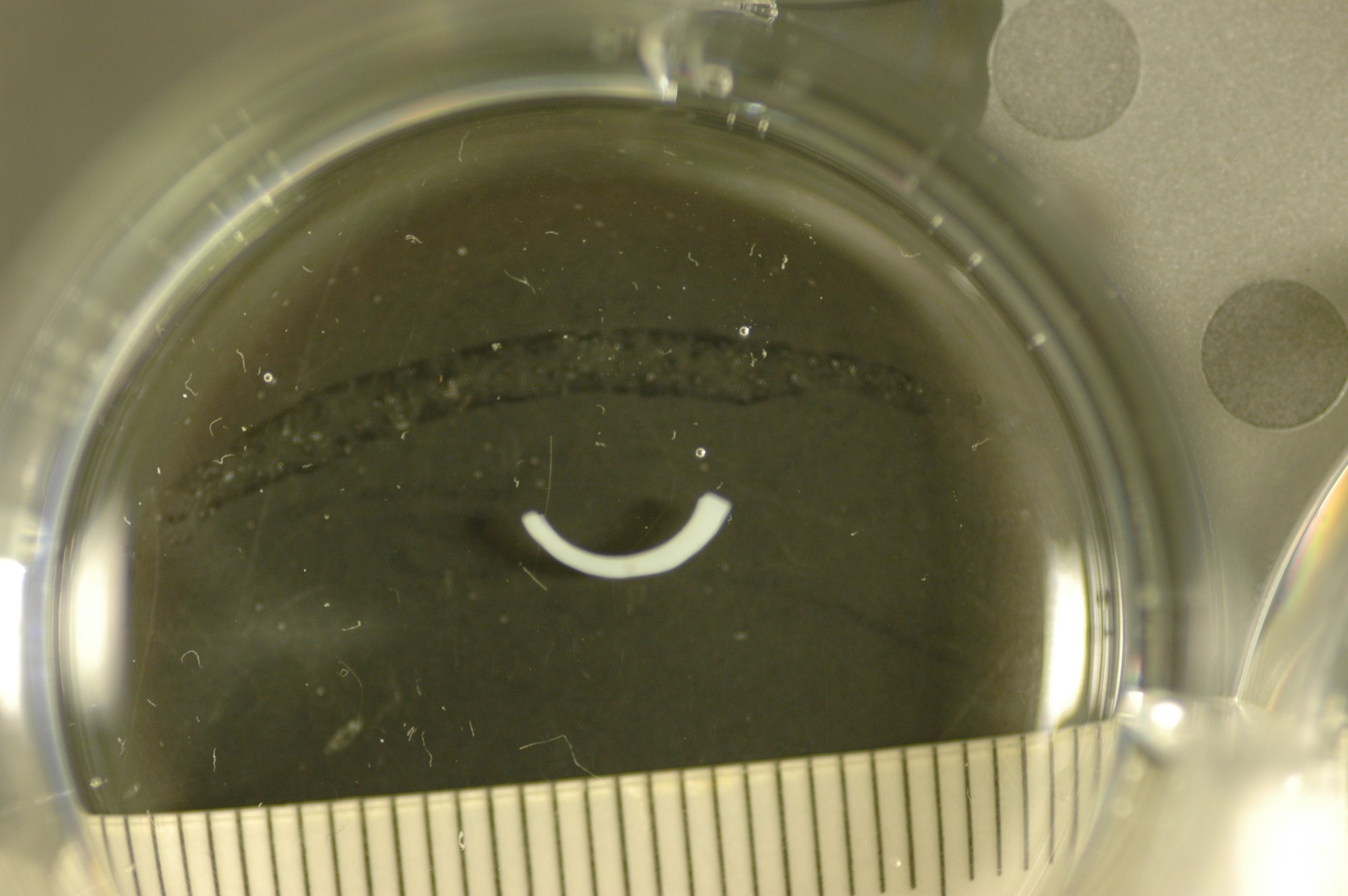 Animal 2
6 days
[1]
DMEM+ 20% FBS
100 µg/ml ascorbate
1
2
3
4
.
.
.
.
Residual Stress (also called internal stress) [4]
 PG swelling stress (Donna osmotic effect) [5]
 Collagen tensile stress, constraining PGs [6]
 May be altered during tissue remodeling 
 Mechanical Reshaping of Cartilage [7]
 Induced by bending during culture
Compression on inner side
Tension on outer side
 May facilitate formation of shaped chondral grafts
Repair of articular defects [8]
Reconstruction of features of the head and neck
Figure 2. Relative changes relative to original angles (in degree) (: p<0.05, n=3 for animal 1, n=2 for animal 2).
Inner Angle
Outer Angle
1. GAG distribution
	Analysis
2. Opening Angle 
	Analysis
3. Histology
3. Histology
Frozen 
section
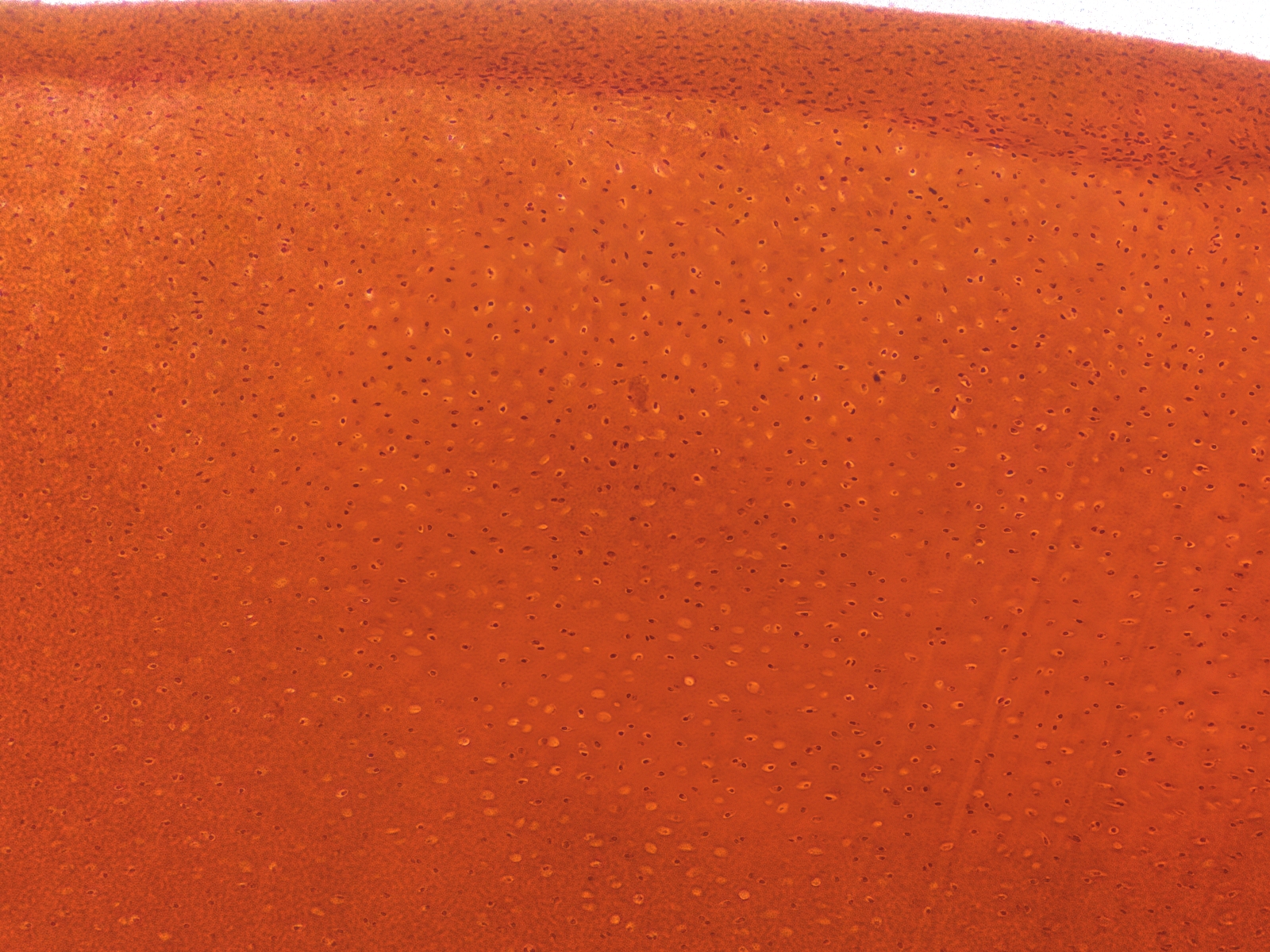 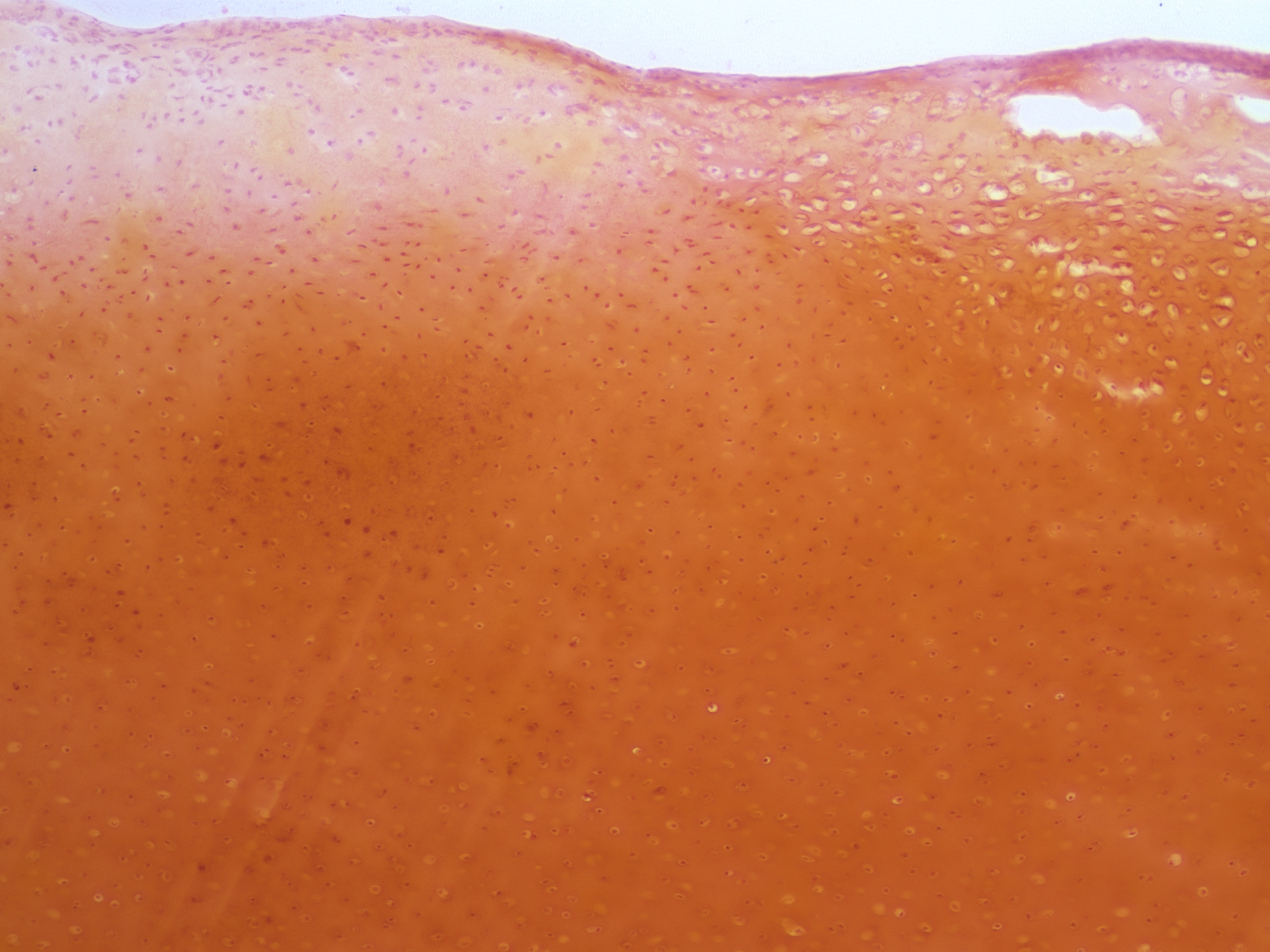 Superficial
Original Angle
0.1% Safranin O,
Buffered formalin, 
pH7.0
Figure 3. Safranin O stained cartilage.  Safranin O binds to GAG stoichiometrically [10].
30 sec
HYPOTHESIS
 Cartilage remodeling results in non-uniform residual stress and unequal distribution of GAG
Inner
100 µm
100 µm
0.5% Safranin O,
0.1M sodium acetate,
 pH 4.5
1 min
Middle
GAG Swelling Stress
Initial
Reshaped
Articular Surface
 Control
Day 0
Outer
Dehydate with
 graded alcohol
High
DISCUSSION
 Spatially Varying Reshaping Response
 indicates presence of non-uniform residual stress
 identifies compression and tension as distinct mediators of cartilage reshaping 
 cartilage from different animals might respond differently during bending process
 GAG Distribution
 Uniform profiles in D0, FSW samples indicates homogeneity of middle-zone tissue
 Profile in bent samples does not reflect predicted changes in tissue volume
 May suggest non-uniform GAG remodeling
 Future study
 Increase sample size to get more reliable statistical results 
 Evaluate reshaping in additional animals 
 Compare histology and GAG profiles
Proteinase K 
digesion
16 hrs
GAG assay with DMMB [9]
Thickness: 5 µm
Normal
Statistics
  Mean ± SEM
 Opening Angle
 2-way ANOVA for the effects of animal and position with repeated measures for inner and outer position.
 T-test : compare position between animals and within pooled data
 GAG distribution
 1-way ANOVA
OBJECTIVE
 Investigate whether non uniform residual stress arises from cartilage remodeling  during reshaping and whether it is related to GAG distribution

METHODS
RESULTS
4.75 mm
Cartilage Sample Preparation
REFERENCES
1http://www.bidmc.harvard.edu. 2Muir+, Biochem. Soc. Trans 11:613-22, 1983.  3Hardingham+, FASEB J, 6:861-70, 1992. 4Robertson+, Nature 215:53-54, 1967 . 5Maroudas+, Adult Articular Cartilage, Freeman+, Eds. 215-323, 1979. 6Maroudas+, Nature 260:1089-95, 1976. 7Williams+, Tissue Eng 2007 In Press. 8Kaplonyi+, Injury 19:267-72, 1988. 9Farndale+, Biochem Biophys Acta 883:173-7, 1986. 10Rosenberg+, J Bone Surg 53-A:69-82, 1971.

ACKNOWLEDGMENTS
Calit2; NIH; NSF; HHMI
1. GAG Distribution Analysis
10mm
0.5mm
2 mm
Figure 1.  GAG concentration  of cartilage slices cut along the depth of
(A) bent +cultured (n=6)
(B) free-swelling cultured  (n=5)
(C) non cultured samples (n=4)
1 mm
A
B
C
Patellofemoral
Groove
(1-3 week old bovines)
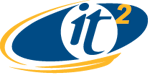 Inner
Outer
Printed 9/12/2007